E.ONEnergy Company Obligation - Help to Heat
Justine Biggs, Jane McLardy and Jonathan Dyson

Business Development & Account Managers
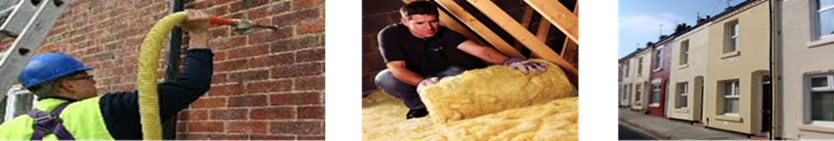 Where have we come from?ECO Jan 2013- Mar 2017
Aim to reduce Carbon emissions and support the reduction of low income household energy bills.

CERO – Carbon Emissions Reduction Obligation	
CSCO – Carbon Saving Communities Obligation	
CSCO Rural - Carbon Saving Communities Obligation (Rural areas)
SWI minima – Solid Wall Insulation	
HHCRO – Home Heating Cost Reduction Obligation

Initially £1.3bn across the energy industry and currently £840m
2
Energy Company Obligation - Help to HeatWhere have we come from?
The Government’s Spending Review 2015 announced plans for a supplier obligation to run for 5 years from April 2017 at an estimated level of £640 million per year.

Consultation primarily related to a proposed one-year period from April 2017 to March 2018, which will act as a transition towards a longer term scheme from 2018-2022.
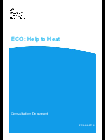 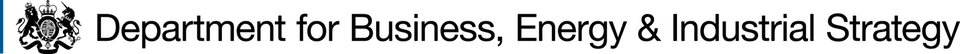 3
Energy Company Obligation - Help to HeatWhat do we know?
The consultation which closed on 17th August 2016 consulted on a suite of proposals designed to meet three core aims:

• to reduce the annual cost of the scheme from £870 million to £640 million;

• to make progress towards the Government's manifesto commitment to insulate 1 million homes during this Parliament; and

• to support Government efforts to tackle fuel poverty.
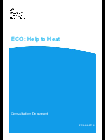 4
Energy Company Obligation - Help to Heat
Proposal - Key Elements

Reversing the mix between Social and Private Vulnerable from 2/3 1/3 to 1/3 2/3 respectively

Focusing on core insulation measures (loft and Cavity) and moving away from Solid Wall and Boiler activity.

Deemed scores will be introduced (from April 2017) which will affect the weighting of the most cost efficient measures, and therefore market pricing

Flexible Eligibility and inclusion of social properties with Energy Performance Ratings of: E, F or G
5
Transformation of the supplier obligation from the current scheme to a fuel poverty obligation
Transition 
(2017-2018)
Current (ECO2) 
(2015-2017)
Fuel poverty obligation* 
(2018-2022)
Notes:
* This is the proposed design of the England and Wales supplier obligation (2018-22). The Scottish Government will determine the design of the Scottish scheme.
**There will be consult later this year on whether to retain a solid wall minimum post-2018.
***These diagrams are not to scale and are for information purposes only.
6
Help to Heat - ECO Extension April 2017 – Mar 2018
Qualify
Gas Blr
23% max
What the transition year could look like
Qual Gas Blr
CERO
Aiming to reduce carbon emissions and make progress towards carbon budgets.
SWI Minima
A W
Social E,F,G & Flex Eligibility
7
Help to Heat - ECO Extension April 2017 – Mar 2018
Proposed key principles for this transition year, are to: 

Focus on households who are most in need; 

Simplify and remove complexity, improving cost effectiveness;
 
Encourage greater involvement of local actors, especially where vulnerability is a concern.
8
Focus on households who are most in need;
Fuel poverty is at the heart of the new re-focused scheme. Building on recent findings, including the Hill’s Review, the suite of proposed changes are designed to amend the eligibility criteria to better focus on the lowest income households.

Changes to better target low income households

Introduce income thresholds based on household composition for Universal Credit and Tax Credits recipients;

Simplify the criteria currently required for other benefits;

Remove Pension Credit Saving Credit from the list of eligible benefits
9
Simplify and remove complexity, improving cost effectiveness
The removal of the requirement for CERO measures to be recommended in a Green Deal Advice Report (GDAR) or chartered surveyor’s report;

The introduction of ‘deemed scores’, to reduce the complexity, cost and risks associated with calculating ECO savings;

Amending the one-month reporting rule to help prevent eligible measures from being lost on the basis of one-off administrative issues;

An extension of the deadline for transferring measures in CERO and Affordable Warmth to allow more time to manage obligations at the end of the scheme;
10
Simplifying Delivery, Reducing Administrative Burden and Complexity,
Permission for energy companies to trade their obligations;

Alignment with outcomes of the Bonfield Review and

The introduction of a single date of effect for all new scheme rules (except the Affordable Warmth minimum).
11
Encourage greater involvement of local actors, especially where vulnerability is a concern;
The number of households eligible would be increased through a proposals to include households:

In the most energy inefficient social housing and;

Options for ‘flexible eligibility’, building on the local knowledge and networks of local authorities and potentially other intermediaries;

For example, Local authorities (and potentially other appropriate parties) to be able to identify and designate households as eligible under Affordable Warmth up to a percentage of the target
12
Help to Heat & Social Housing
2017 – 2018 -  Solid Wall Insulation target  CERO or 
                                                                        Affordable Warmth when E, F or G rated
Help to install Cavity Wall Insulation            CERO or 
                                                                        Affordable Warmth when E, F or G rated

Help to install Loft Insulation                        CERO or 
                                                                        Affordable Warmth when E, F or G rated

Help to install District Heat Networks           CERO or 
                                                                        Affordable Warmth when E, F or G rated

Help to treat properties with E, F & G Energy Performance Ratings (up to 10% of the AW obligation and excluding replacing central heating boilers)  
                                                                        Affordable Warmth

But social housing not included in any Flexible Eligibility schemes
13
How are E.ON Responding to Help to Heat Operationally ?
Building partnerships with key clients – E.ON’s Strategy is to put our customer first;

To help Local Authority & social housing providers to maximise their existing capital budgets;

Deliver carbon reducing measures to domestic properties that will meet the aims of the Energy Company Obligation – Help to Heat scheme.

E.ON has a remaining ECO 2 obligation to deliver solid wall insulation until March 2017 across the UK.
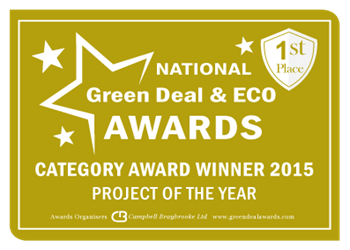 14
E.ON Installation Services
“As part of the wider E.ON UK group, E.ON Installation Services is a construction company specialising in energy efficiency solutions, including commercial and domestic retrofit and new build works.”

Energy experts who are flexible and can offer an end to end ECO delivery & funding

Experts who can offer a full suite of built environment and energy related works, such as property renovation services and renewable energy technologies;

Scope of Works – Communication & Planning, Enabling Works, Install, Handover & Post Works. Inc ECO Compliance

Industry leading performance – we deliver on time, price & quality
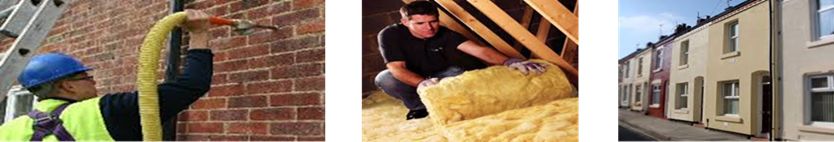 E.ON Installation Services
De-Risk the project for the Client –  expert surveying & carbon analysis

Market leading H&S & high quality technical monitoring
 
Technical care & market leading customer journey / service

Framework Contractor – Fusion 21, etc.

Provision of Commercial and Domestic finance solutions

Park Home Insulation Schemes

Minimum Energy Efficiency Standards

A Clear Advantage over Using a Traditional Contractor:-
Funding & support directly from a major utility
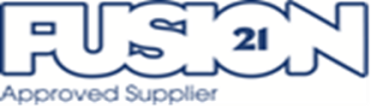 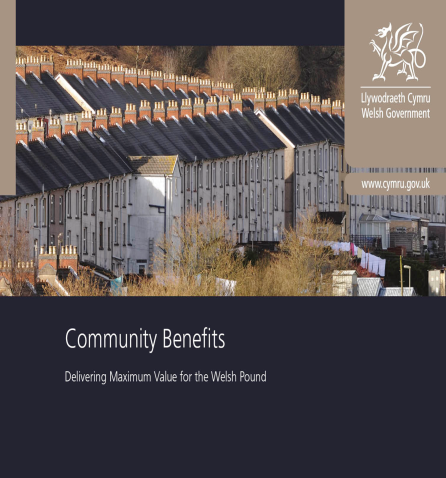 16
E.ON – Your Partner of choice for Energy Solutions
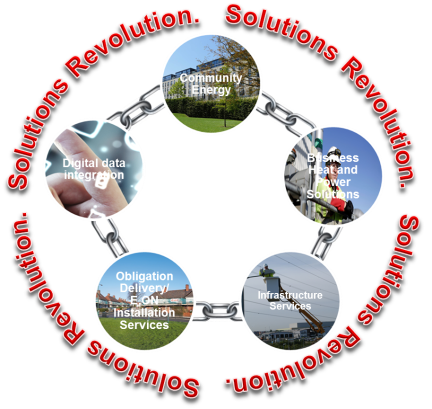 E.ON offer more than ECO related services:

Smart Metering, including smart PAYG

Installation Services – Domestic and Commercial Energy Experts

Private and Social rented –void property energy management

Renewable Energy Generation Technologies – PV, Wind, Heat Pumps, Battery Storage, 

District (Community) Heat Networks

Smart Home technologies – Commercial and Domestic Energy Management Services
17
What Next?
Help to heat Scheme Rules confirmed – by end of January?

Future Years 2018 to 2022 Consultation?

Partnership working to maximise the benefits from Help to Heat
18
Thank You – Any Questions?
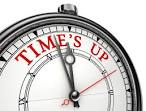 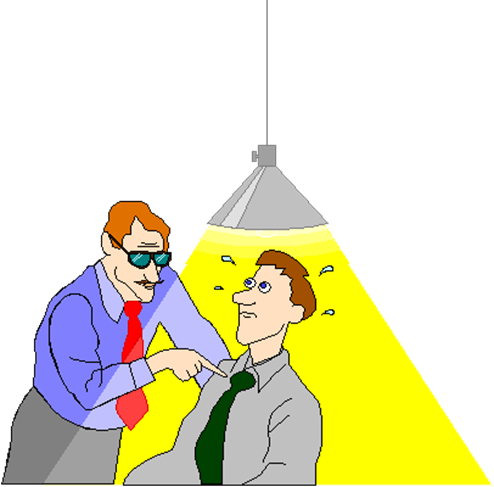 19